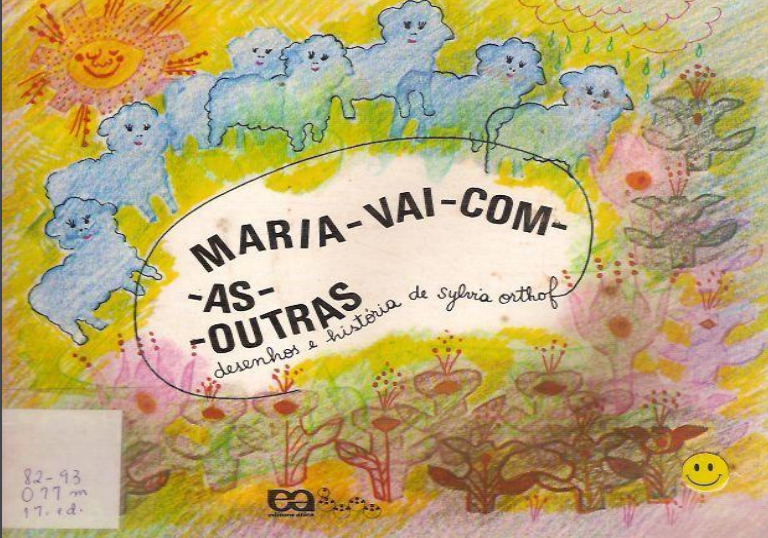 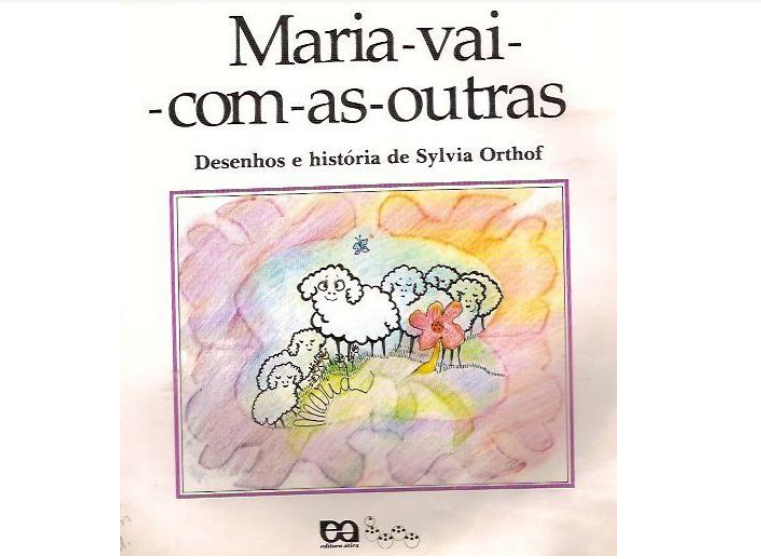 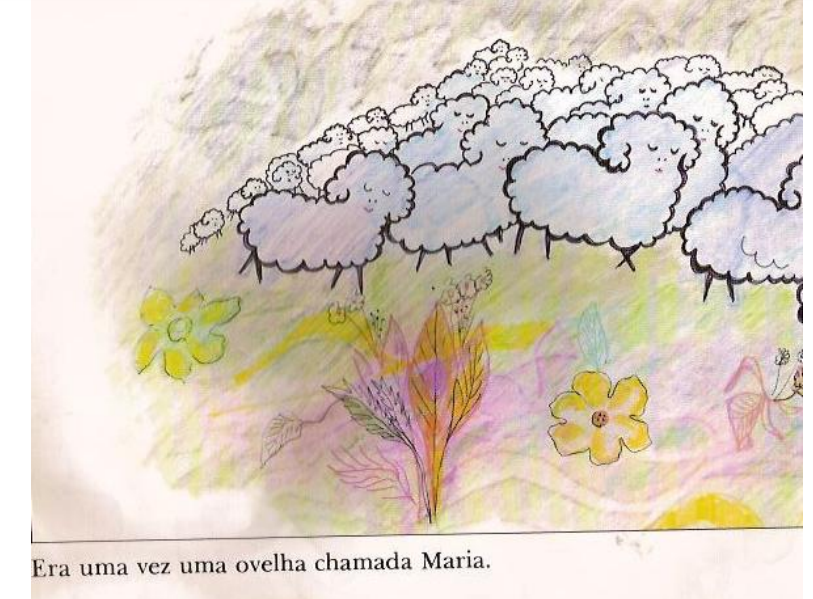 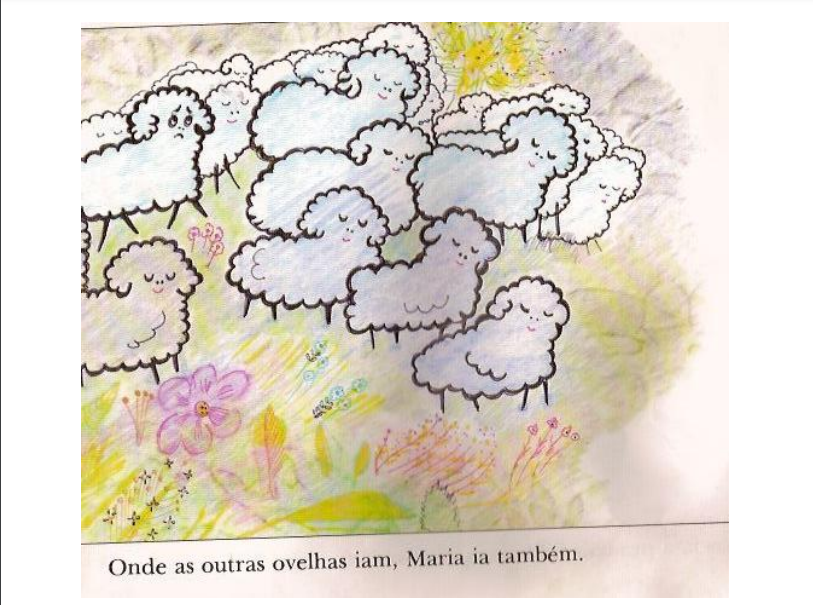 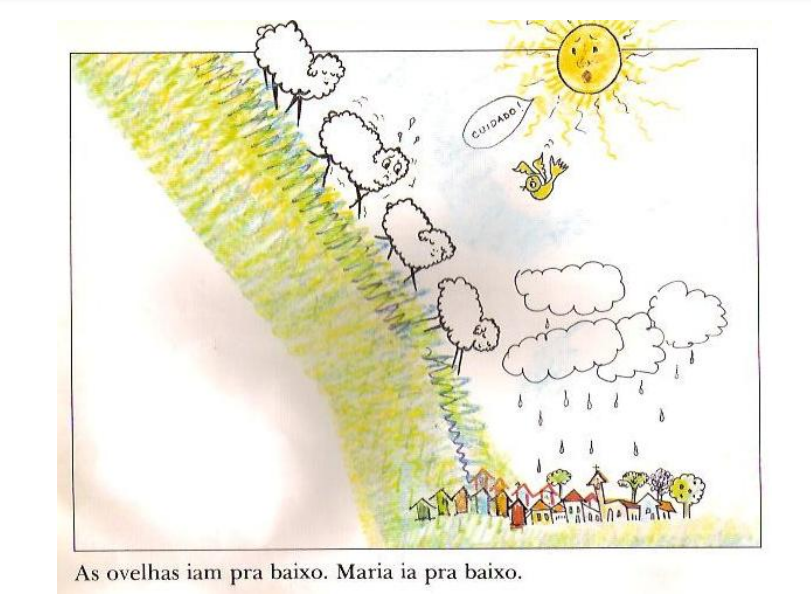 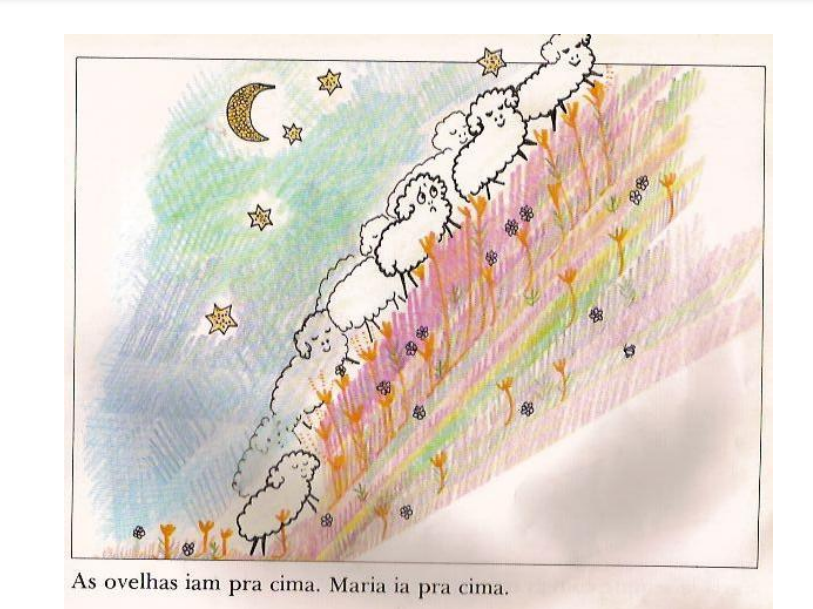 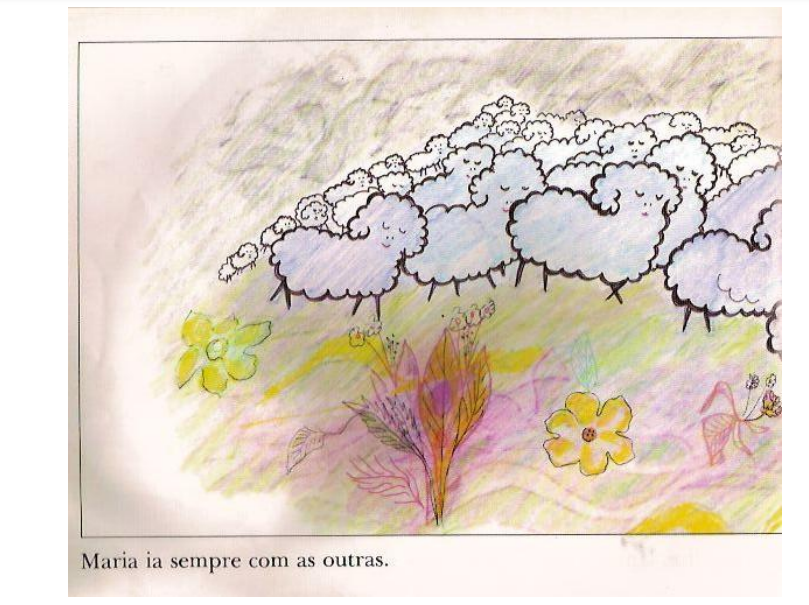 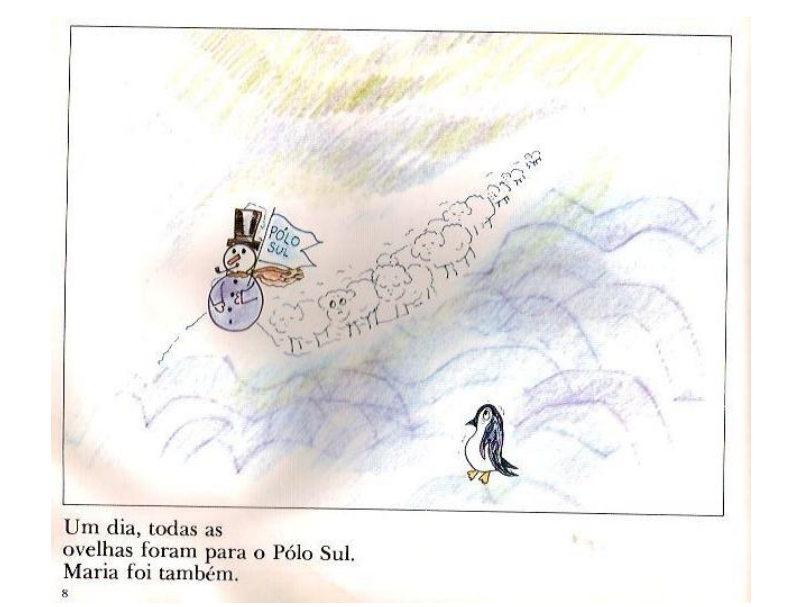 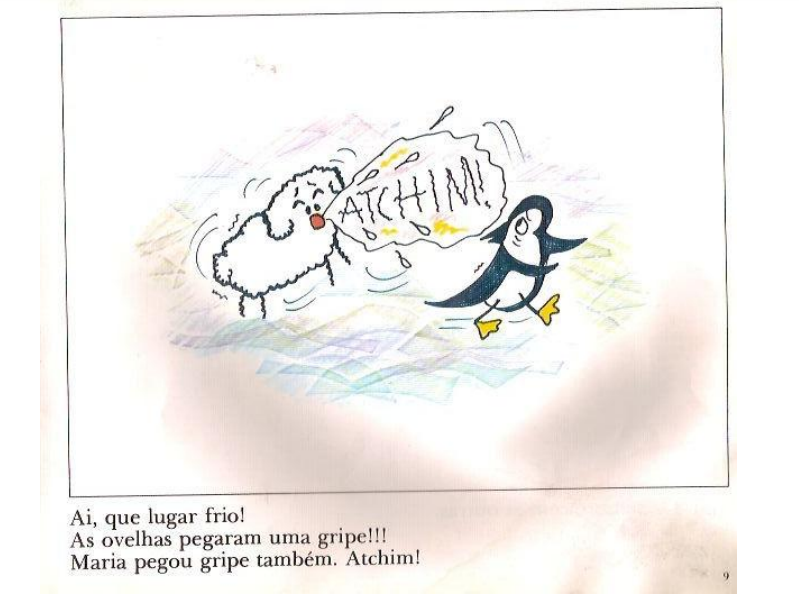 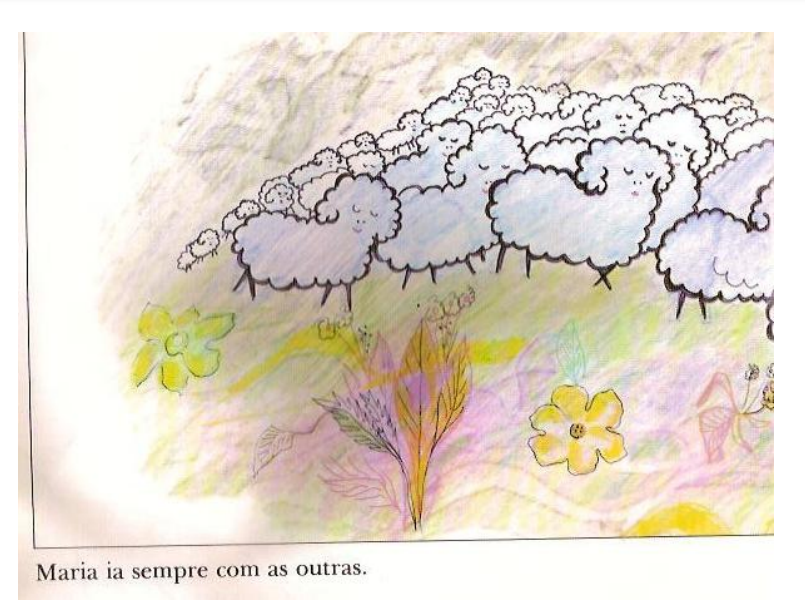 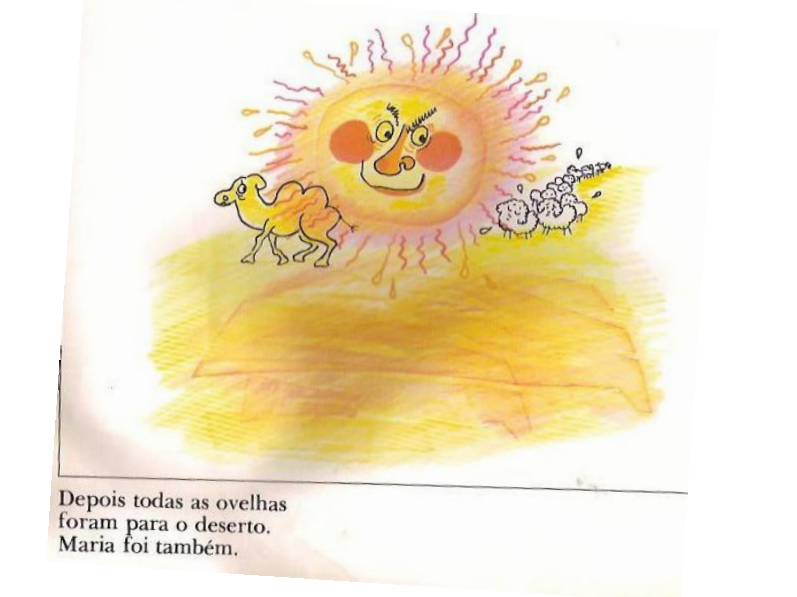 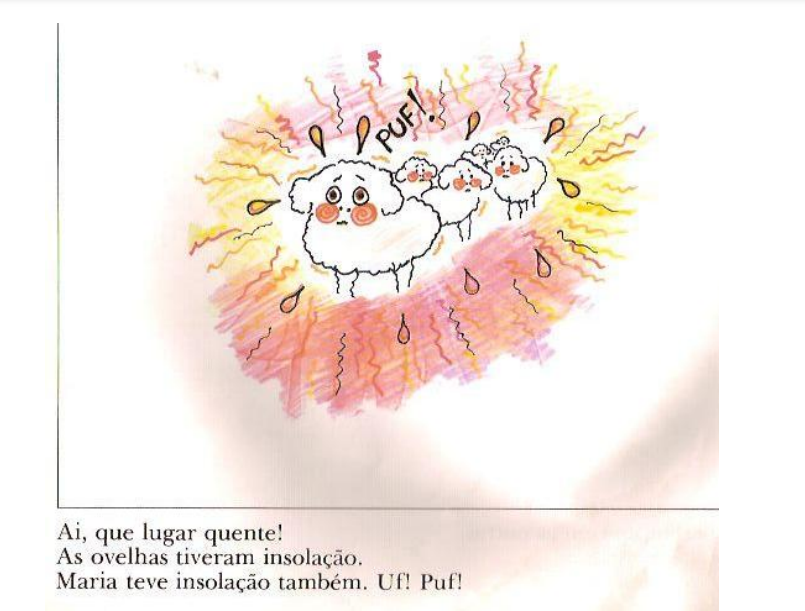 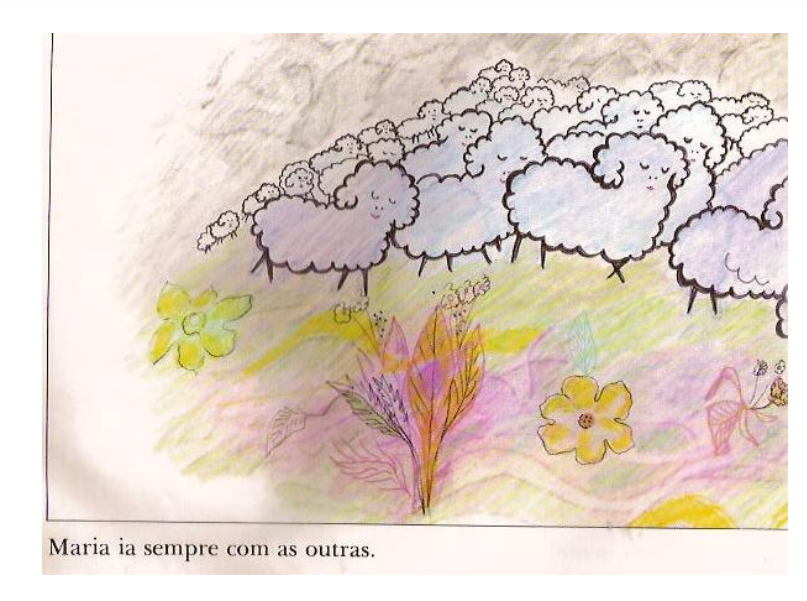 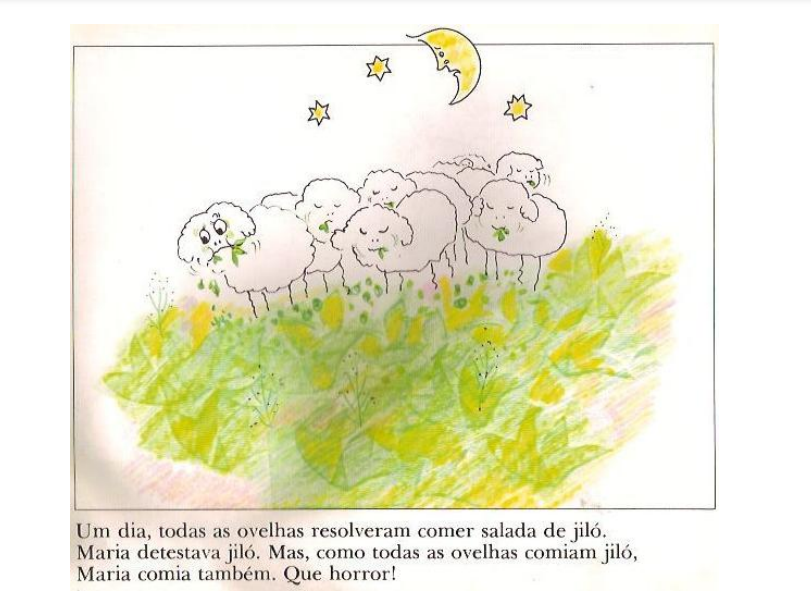 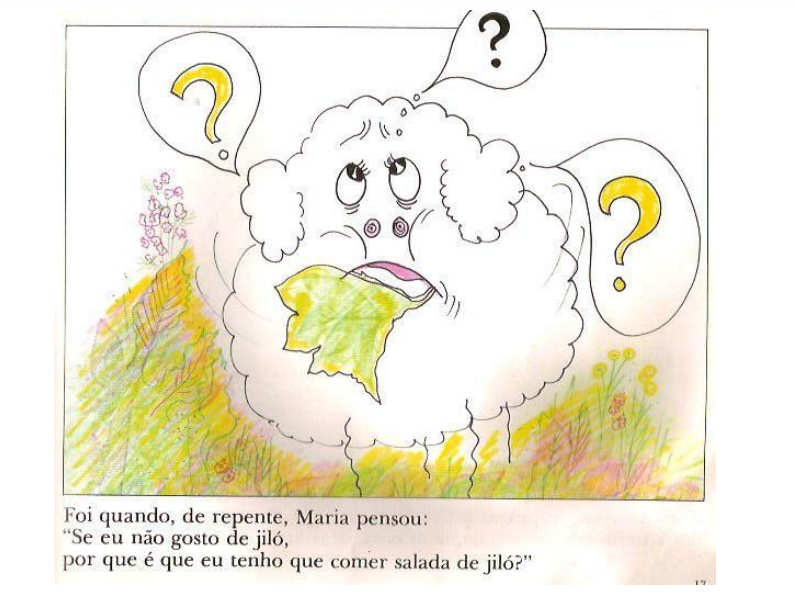 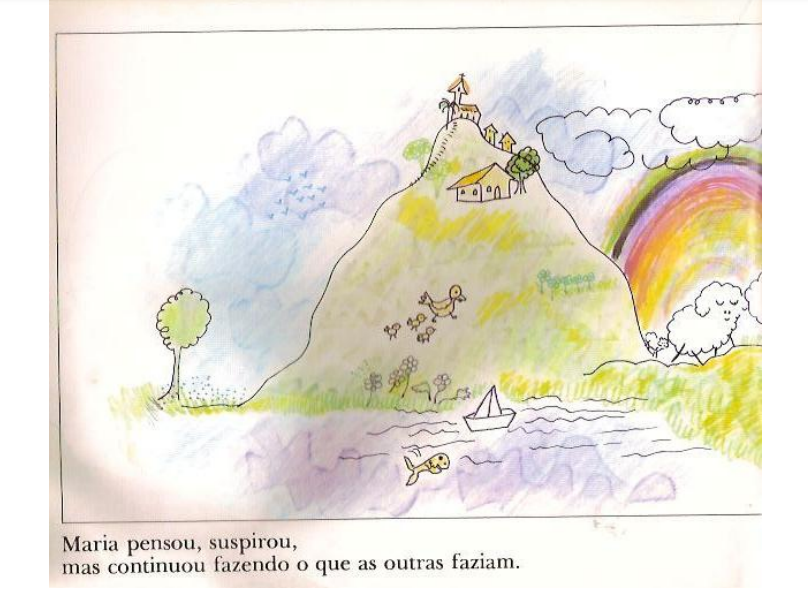 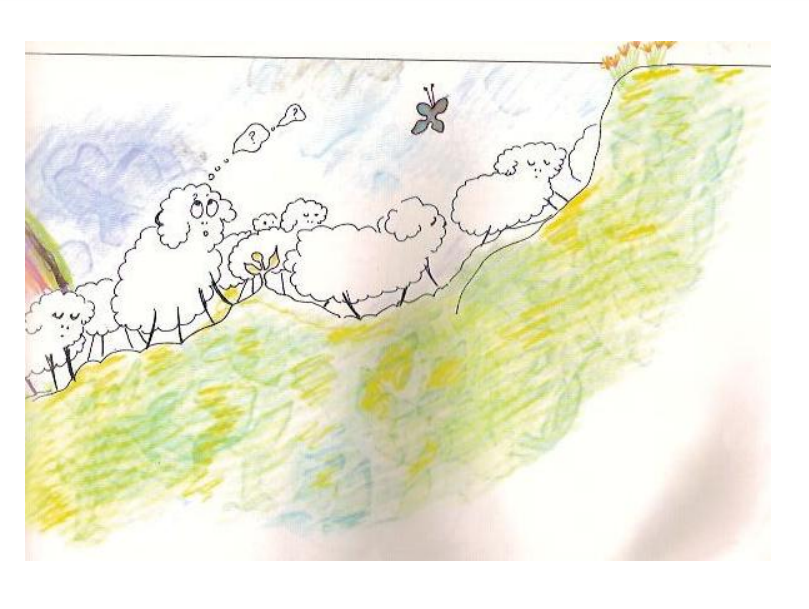 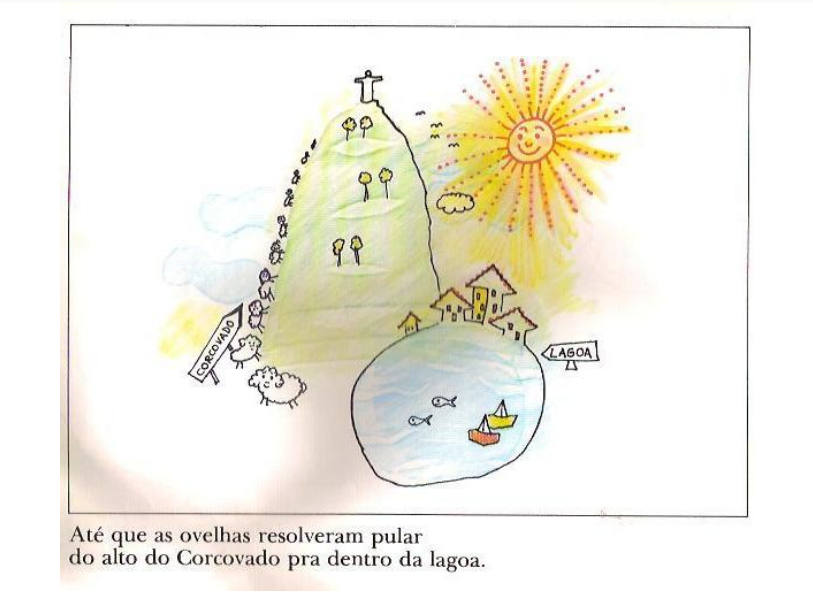 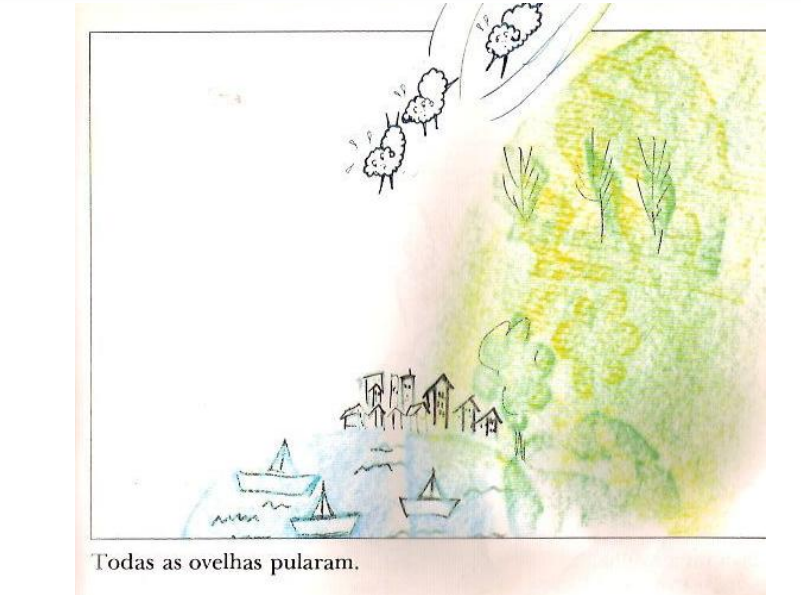 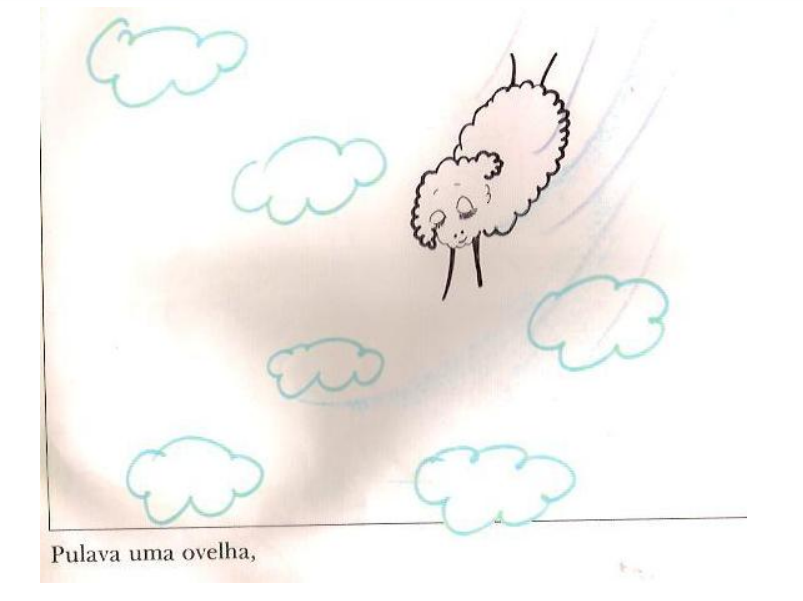 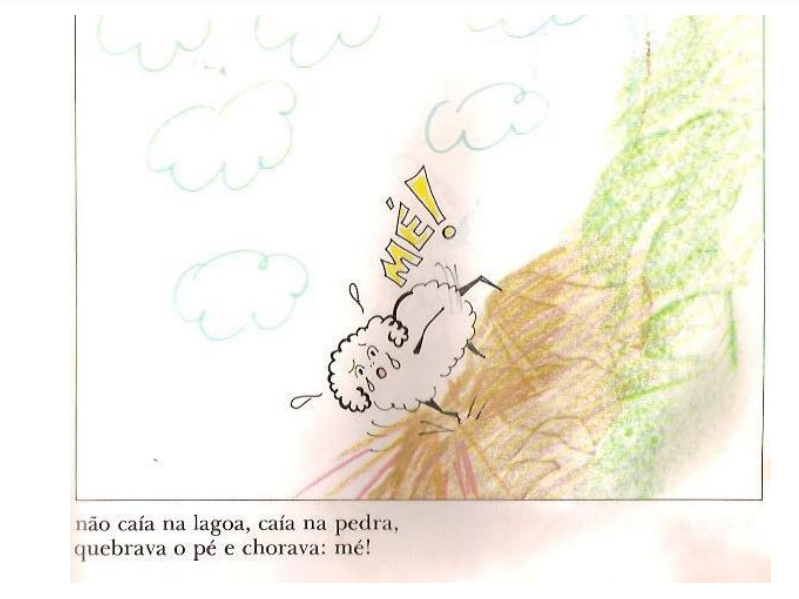 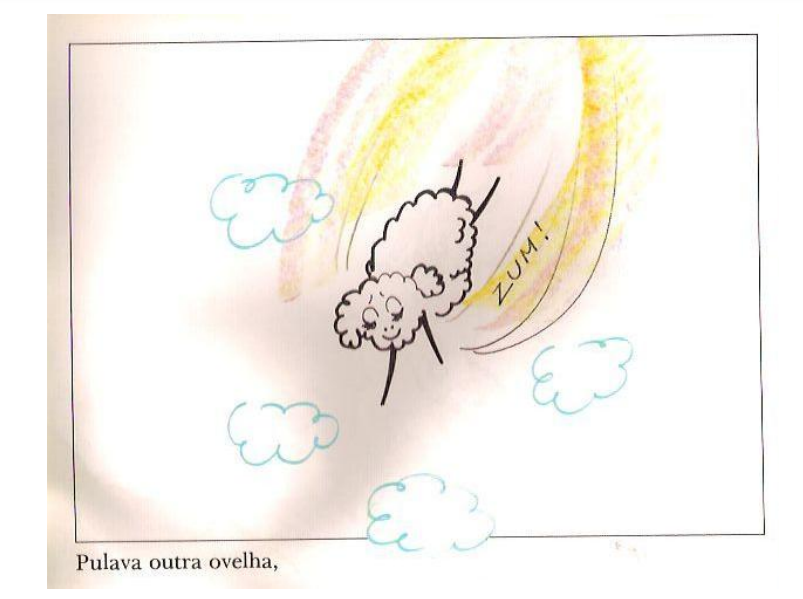 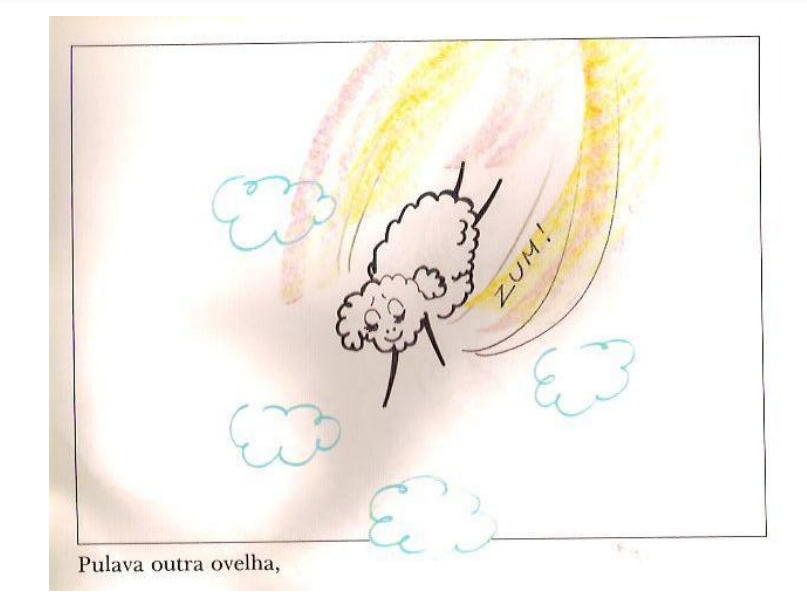 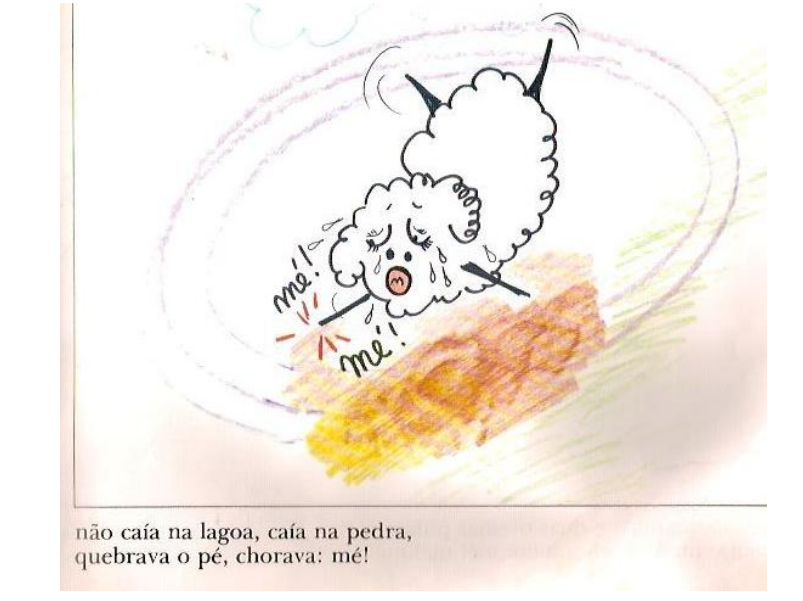 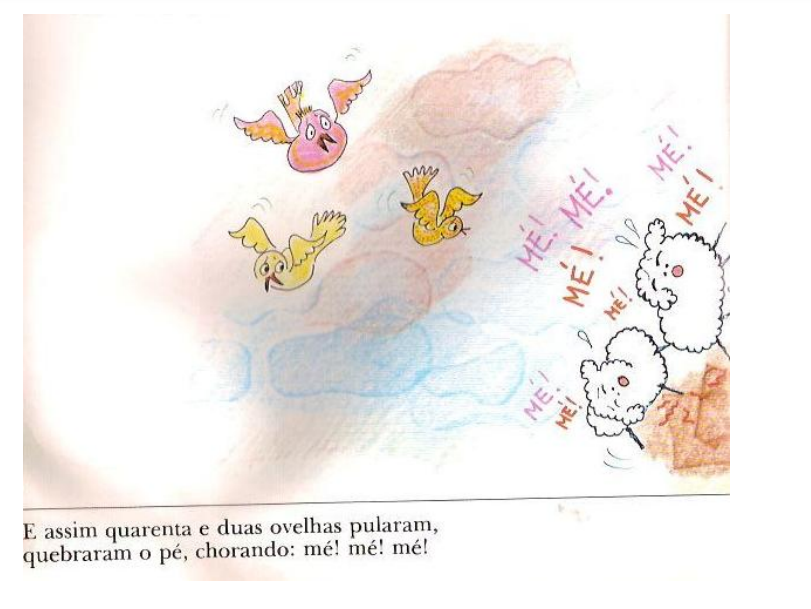 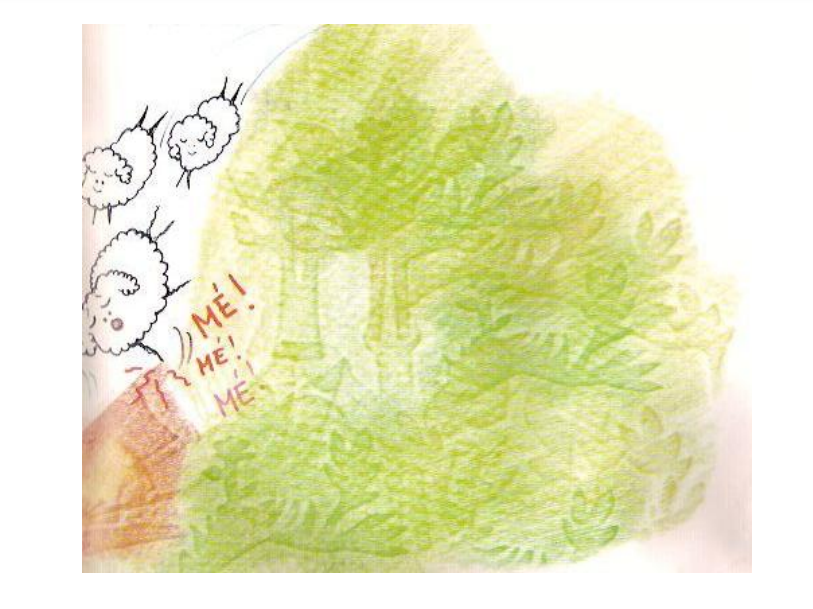 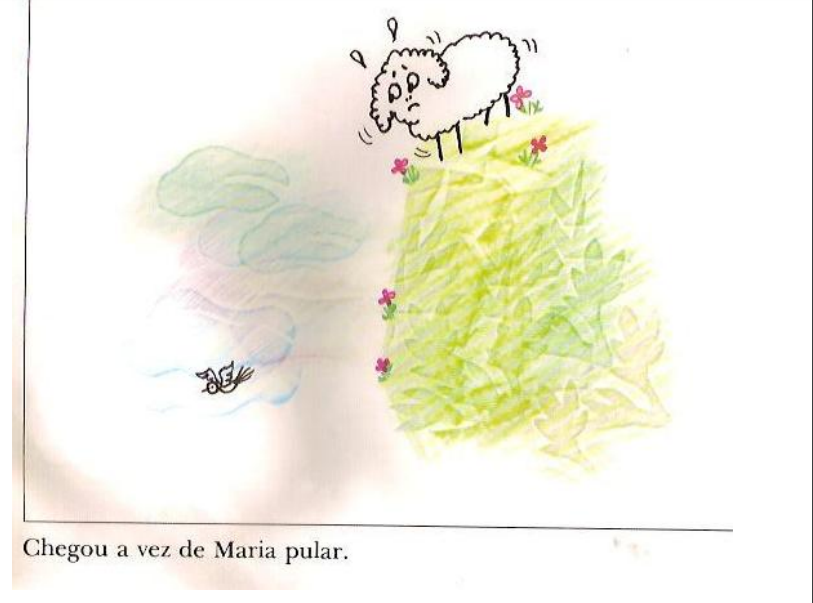 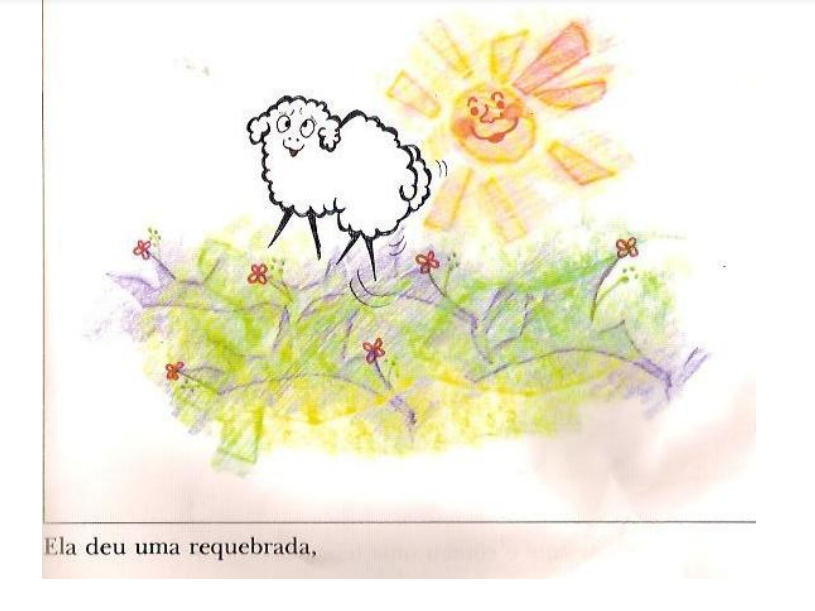 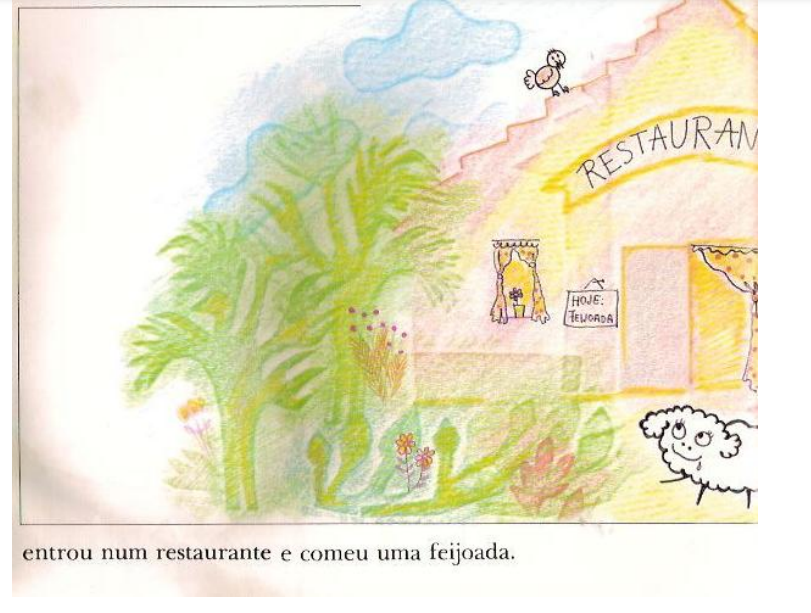 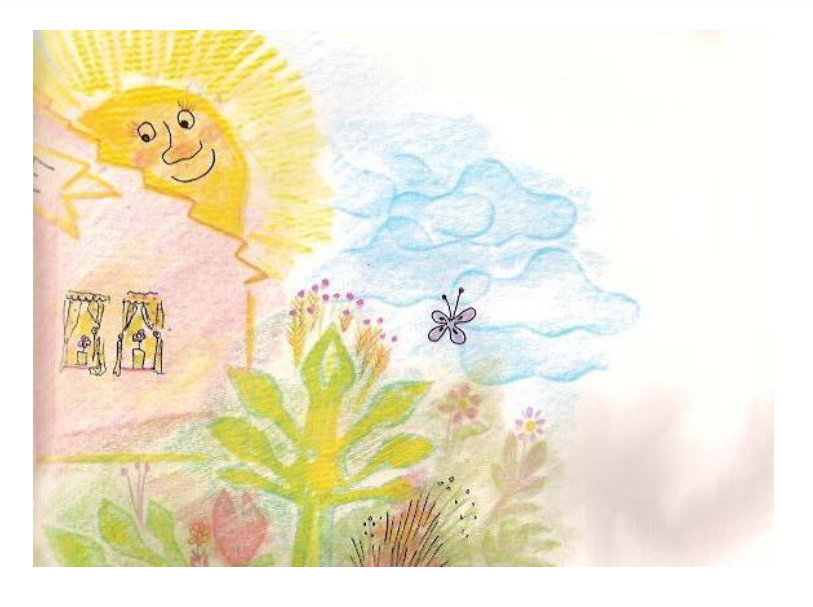 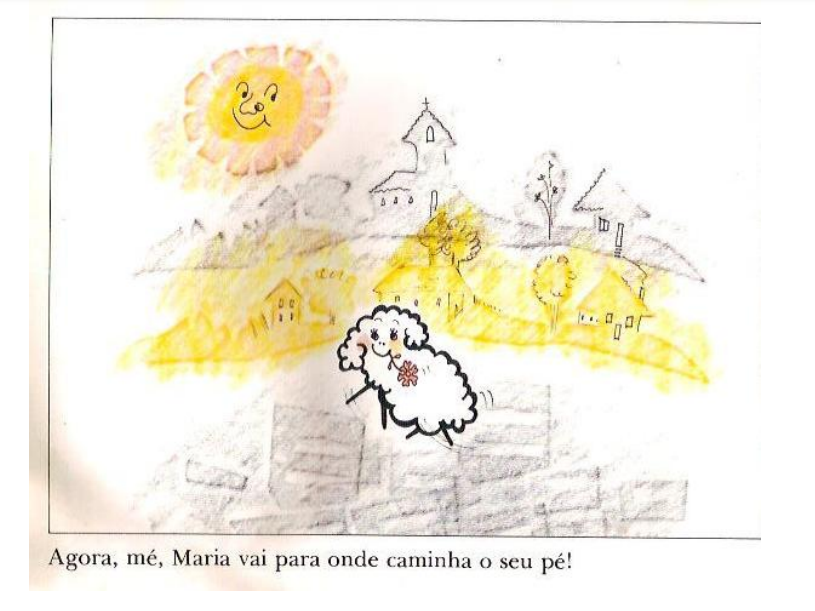 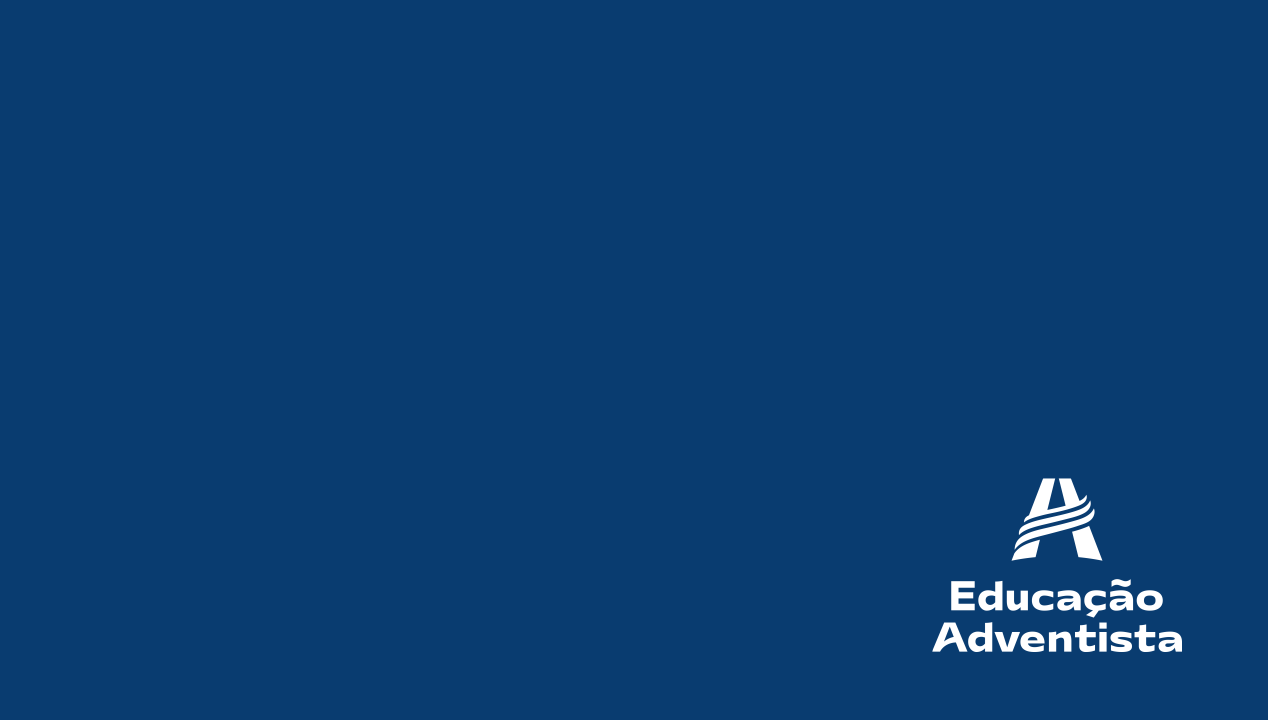 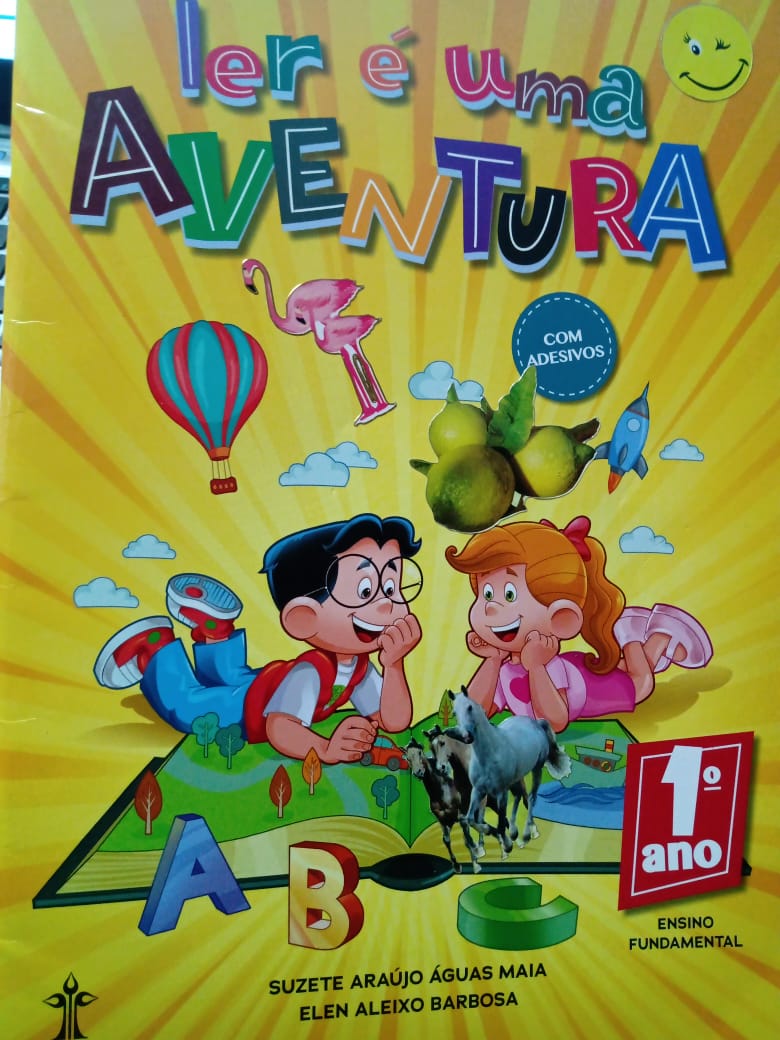 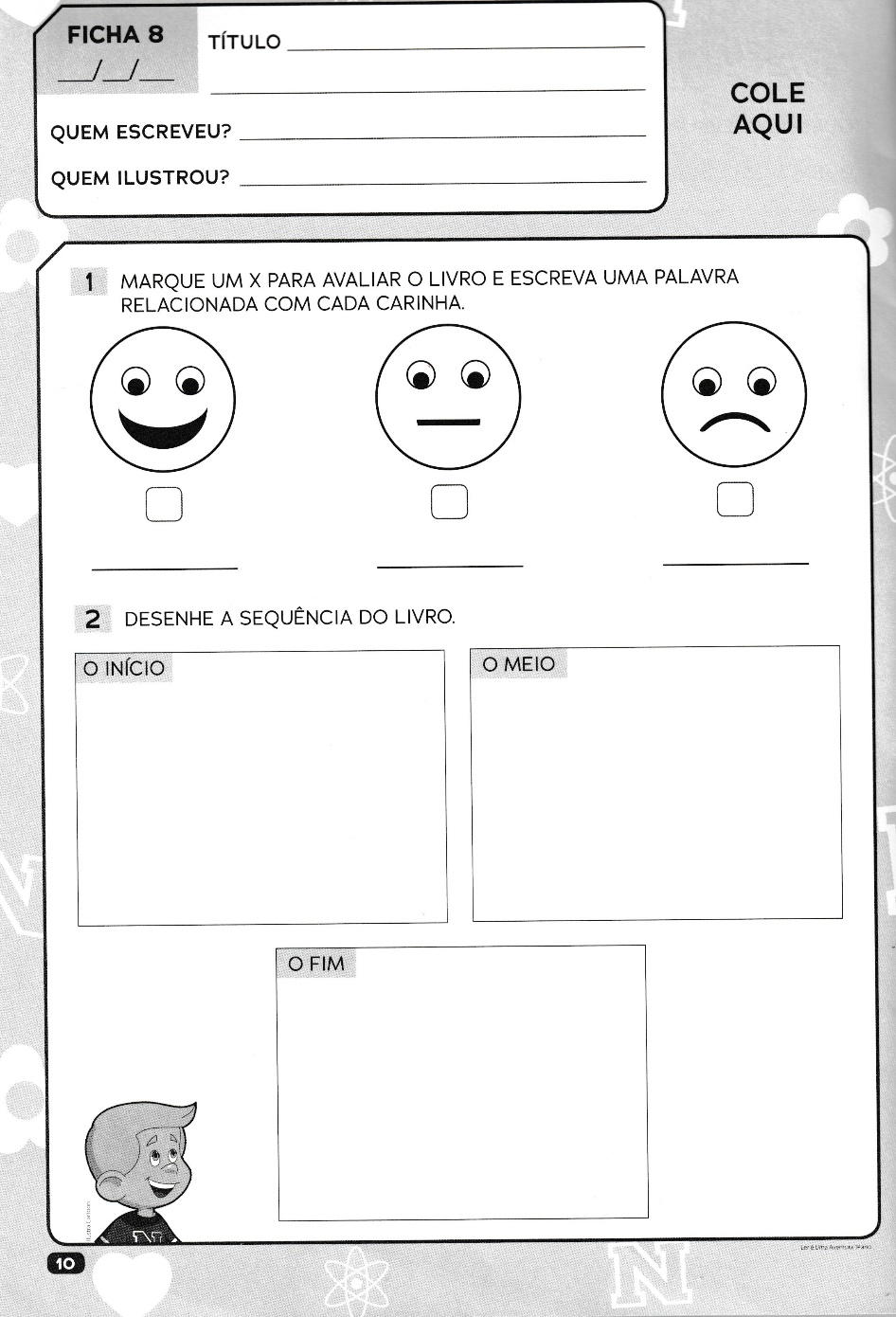 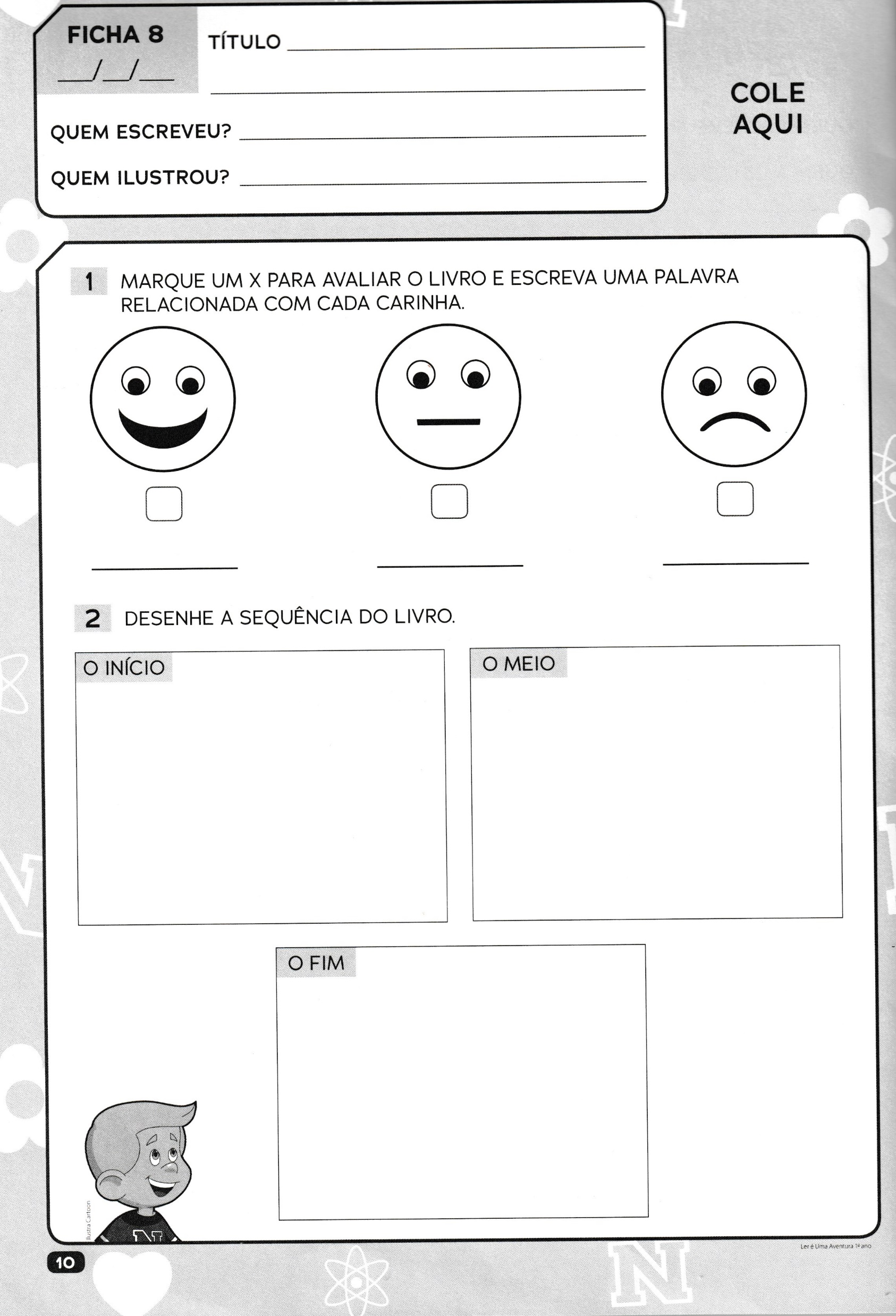 Maria vai com
15 03 21
as outras
Sylvia Orthof
Sylvia Orthof